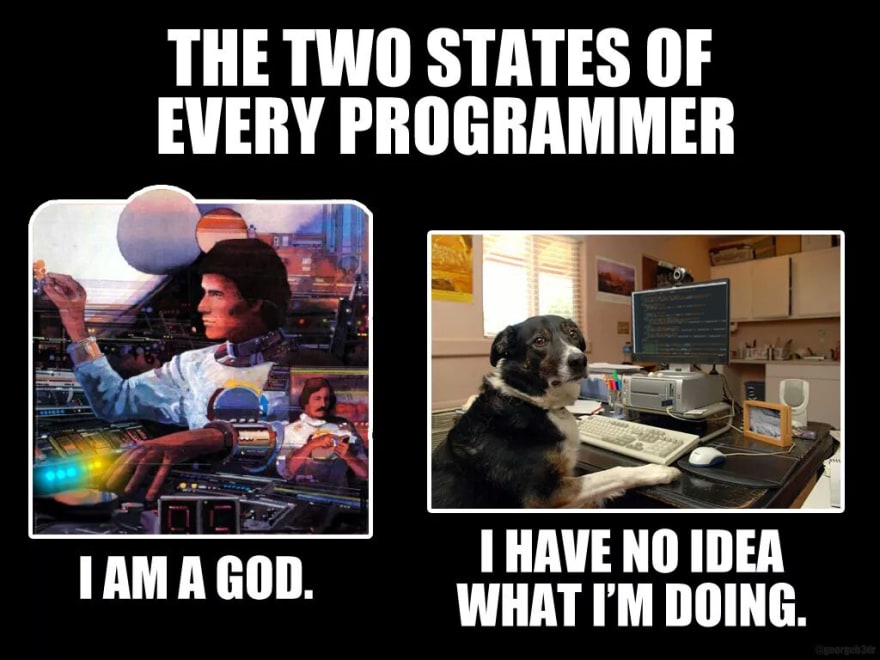 Requests and Beautiful Soup
The Requests Library
Now that we understand a little of how the web works, what a URL is, and how HTML documents are structured, it's to figure out how to read them from a Python program.
To start, we need to be able to request and download content from URLs.
To do this, we'll be using the Requests library. (https://requests.readthedocs.io/en/latest/) 
This is an external library so we'll need to install it

Then to use it, we just import the library into our scripts
pip install requests
import requests
A basic request
In this class, we'll only be making simple GET requests.  
To do that, we use the Requests library's get() function

If we wanted to do a POST request, we'd use the post() function
This returns a request object which, in the code above, is bound to the response name.
URL = 'https://cs111.byu.edu'
response = requests.get(URL)
Checking the response code
When we get our request object, one of the first things we should do is check the status code.
If we got a 200, everything is fine and we can continue
Anything else and we have some sort of error
The request object has a status_code attribute


We can check the status codes against the values we know, or we can use the names in the requests.codes attribute
The most common ones we'll be checking are requests.codes.ok (200) and requests.codes.not_found (404)
>>> response.status_code
200
>>> response.status_code == requests.codes.ok
True
Response Content
The content returned in the response can be accessed in a variety of ways.
The .text attribute provides the text representation of the resource.  For a text file like an HTML file, it will just be the contents




The .content attribute provides the data in its binary form.  This is useful when downloading non-text resources such as images.
>>> print(response.text) 
<!DOCTYPE html>
<html class="h-full" lang="en">
  <head>
…
The Document Tree
A simple HTML document
<html>
  <head>    <title>Hello world!</title>
  </head>
  <body>
    <h1>Hello world!</h1>
    <p>This is a simple <em>Hello World</em> web page.</p>
    <p>This paragraph has a link to the <a
       href="https://cs111.byu.edu">CS 111 Homepage</a> in
       it.</p>
  </body>
</html>
The document has structure.
How could we represent it?
A Tree!
<html>
<head>
<body>
<title>
<h1>
<p>
<p>
text
text
text
<em>
text
text
<a>
text
text
href
text
The tree structure that represents a web page is called the Document Object Model (DOM).
text
Beautiful Soup
Beautiful Soup
The Beautiful Soup library is designed to make accessing the elements of the DOM easier for us as developers
To install the library:

To use the library, we import bs4

Beautiful Soup allows you to perform a lot of manipulations on the DOM but we're only going to be using it to read and extract data from our web pages.
The full documentation on the library can be found at https://www.crummy.com/software/BeautifulSoup/bs4/doc/
pip install beautifulsoup4
import bs4
Making Soup
To allow us to work with the document tree, we first need to make a Beautiful Soup object.  
The constructor takes two inputs:
A string containing the HTML 
This it the contents of the .text attribute from our request object
A parser that knows how to read the HTML
We can just use the built in Python parser called 'html.parser'

With the Beautiful Soup object, we can start exploring the document tree
soup = bs4.BeautifulSoup(response.text,'html.parser')
Finding Tags
Beautiful Soup generates Tag objects for every HTML tag found in the document.
Each tag appears as an attribute on the soup object:
soup.title
soup.p
soup.h1
soup.a
Finding Tags
However, each of these tag names only returns the first instance of that tag in the document.  
If you want to get all of the instances, use the find_all() method with the name of the tag you are looking for.



This returns a list with all the instances of the specified tag as its elements
soup.find_all('p')
[<p>This is a simple <em>Hello World</em> web page.</p>,
 <p>This paragraph has a link to the <a href="https://cs111.byu.edu">CS 111 Homepage</a> in it.</p>]
Tag Attributes
Each instance of a tag has a number of attributes:
.name – the name of the tag

.attrs – a dictionary of all the tags attributes with the attribute name as the key and its value as the value in the dictionary

These can be accessed like any dictionary using the key to get the value:


.string – the text contained within the tag
soup.title.name
'title'
soup.a.attrs
{'href': 'https://cs111.byu.edu'}
soup.a.attrs['href']
'https://cs111.byu.edu'
soup.a.string
'CS 111 Homepage'
Accessing a Tag's Children
If a tag has children, we can access them through the .contents and .children attributes
.contents is simply a list of all the child elements
.children is an iterator that allows you to iterate through the child elements
for item in soup.body.children:
    print(type(item))
<class 'bs4.element.NavigableString'>
<class 'bs4.element.Tag'>
<class 'bs4.element.NavigableString'>
<class 'bs4.element.Tag'>
<class 'bs4.element.NavigableString'>
<class 'bs4.element.Tag'>
<class 'bs4.element.NavigableString'>
Accessing at Tag's Parent
Just like you can find a tag's children, you can also find it's parent
The .parent attribute give you the tag that is the current tag's parent.


The .parents attribute is an iterator that allows you to iterate through all of a tag's ancestors back to the document root.
soup.a.parent
<p>This paragraph has a link to the <a href="https://cs111.byu.edu">CS 111 Homepage</a> in it.</p>
for parent in soup.a.parents:
    print(parent.name)
p
body
html
[document]
Search Filters
Search Filters
Earlier we showed you the find_all() method and passed in a tag name as the thing to find.
There are other options as well:
A regular expression – this will find all the tags whose name matches the regular expression provided
A list – this will find all the tags that match anything in the list
True – This returns all the tags
A function – You can pass in a function that takes a tag as its argument and returns True if the tag matches any criteria you define in the function.  find_all() will return any tag that gives a True result from the function.
Searching Strings
By default, find_all() searches for tags that match the input criteria.
Sometimes, you want to search the strings in a document for something.  
To do this you use the string parameter to the find_all() method.
It can take the same filters as searching tags, i.e. strings, regular expressions, etc.
soup.find_all(string=re.compile(r"[Hh]ello"))
'Hello world!'
'Hello world!'
'Hello World'
Searching only part of the document
Not only can find_all() be called on the entire document, it can be called on a specific tag to only search for the items in that tag and its children
soup.body.find_all(string=re.compile(r"[Hh]ello"))
'Hello world!'
'Hello World'
prettify()
If you want to see the contents of a tag in a slightly easier to read format you can use the prettify() method
It prints out one tag or string per line indenting them by one space per level of the document tree they appear on.
print(soup.p)
<p>This is a simple <em>hello world</em> web page.</p>
print(soup.p.prettify())
<p>
 This is a simple
 <em>
  hello world
 </em>
 web page.
</p>